Location in Ngen
Tatiana Korol
May 2024, Berlin
1
Outline
Basic information
Locative postpositions
Locative nouns
Deictic adverbs
Questions for discussion
Results
2
Basic information
3
Basic information
Currently, about 1,000 people speak Ngen language in the Prikro prefecture in northeastern Côte d'Ivoire. 
Ngen is endangered.
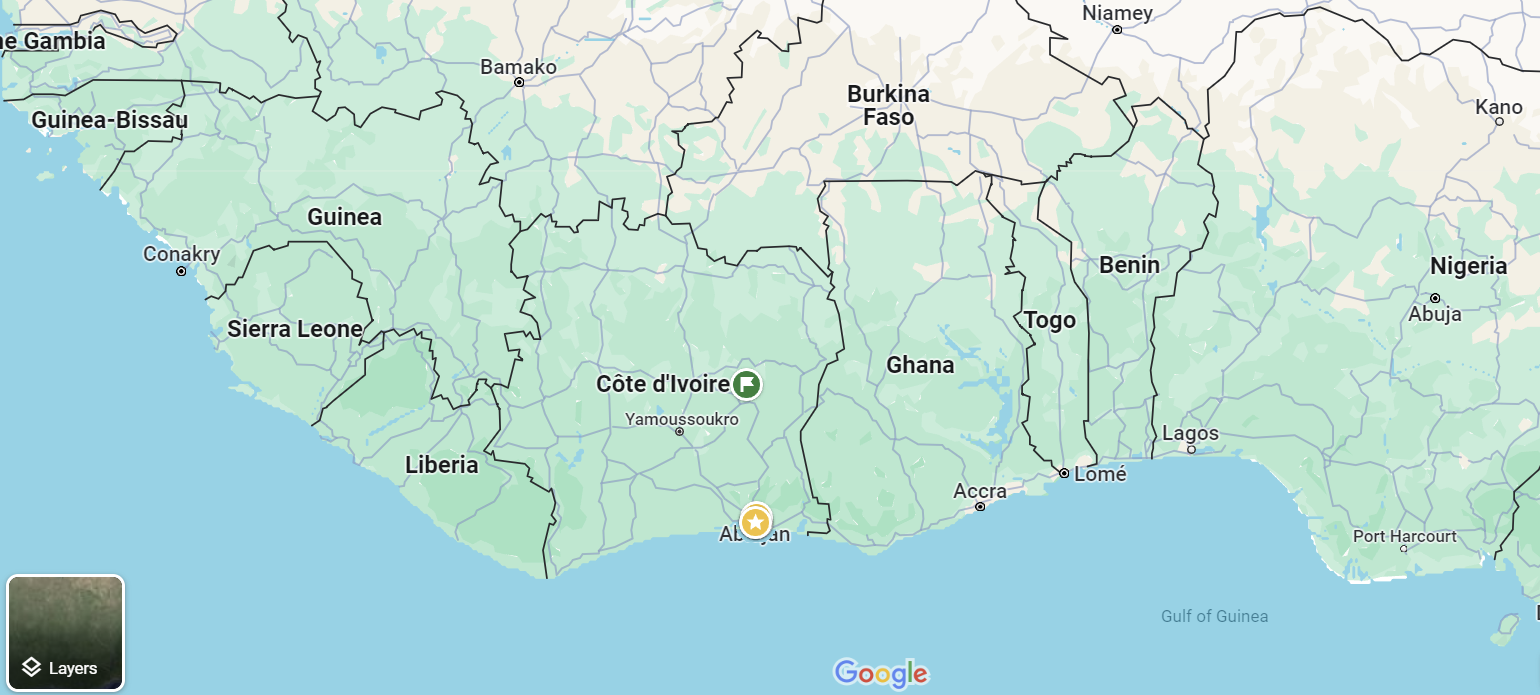 4
Basic information
Currently, about 1,000 people speak Ngen language in the Prikro prefecture in northeastern Côte d'Ivoire. 
Ngen is endangered.
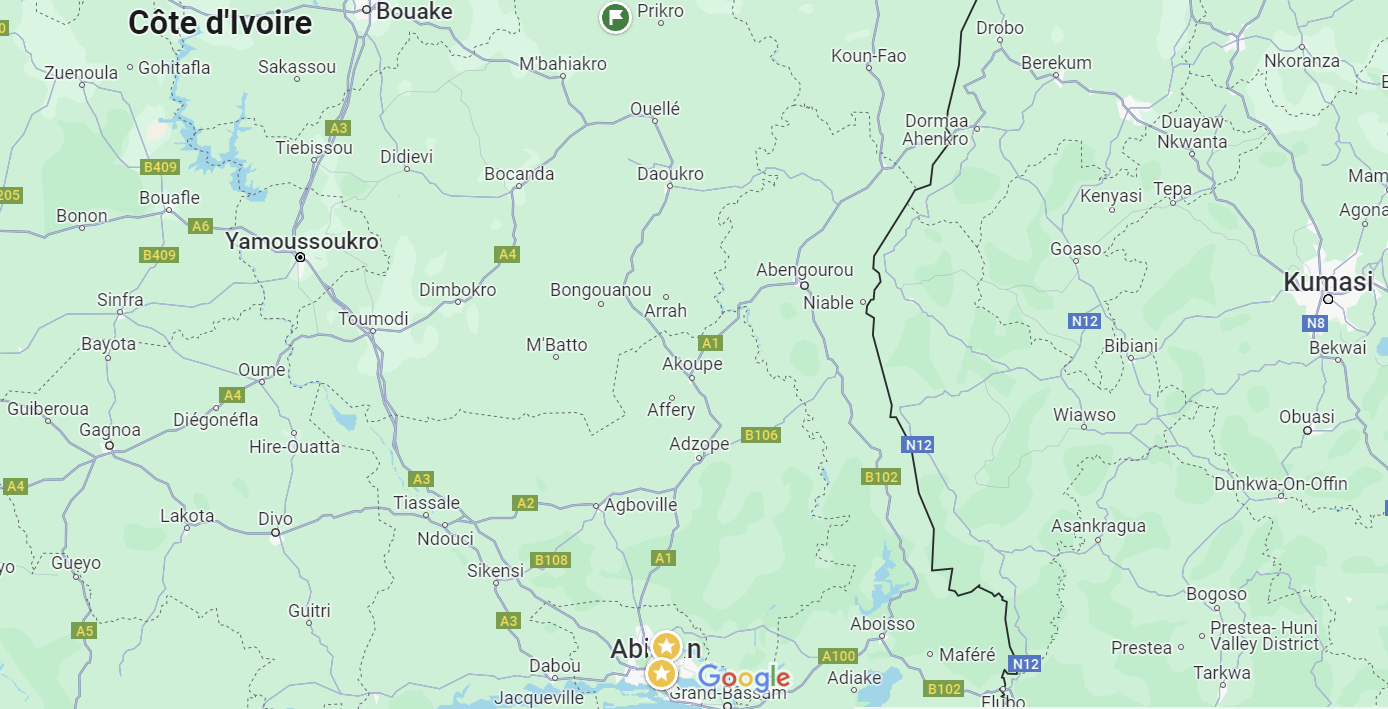 5
Main typological characteristics
3 level tones + downdrift
strict Subject-Auxilary-Object-Verb-X (other components) word order
dependent noun precedes head noun in possessive constructions: NGEN N
numerals follow the nouns: N NUM
no alienability contrast in possessive constructions (not typical for Mande)

postpositional phrases, but not noun phrases, commonly occur after the finite verb; postpositions also differ from nouns in that they cannot combine with a definite marker or modifiers such as adjectives
6
[Speaker Notes: Position with respect to the finite verb can be used in Ngen as the basic syntactic test for distinguishing between noun phrases and postpositional]
Allative/Ablative/Locative
Locative phrases refer to a localization only. The semantic role of the localization, also known as its orientation (e.g. as the goal or the source of motion), is not marked in the locative phrase and has to be inferred from the verb modified by the locative phrase. (Creissels, 2003)
‘Ali came to the forest.’ (Allative)
‘Ali has returned from the forest.’ (Ablative)
‘Ali is in the forest.’ (Locative)
7
[Speaker Notes: This is due to the fact that the verbs of motion in such languages are divided strictly into 'verbs of purpose' and 'verbs of the source of motion', so that they remove the homonymy of meanings.]
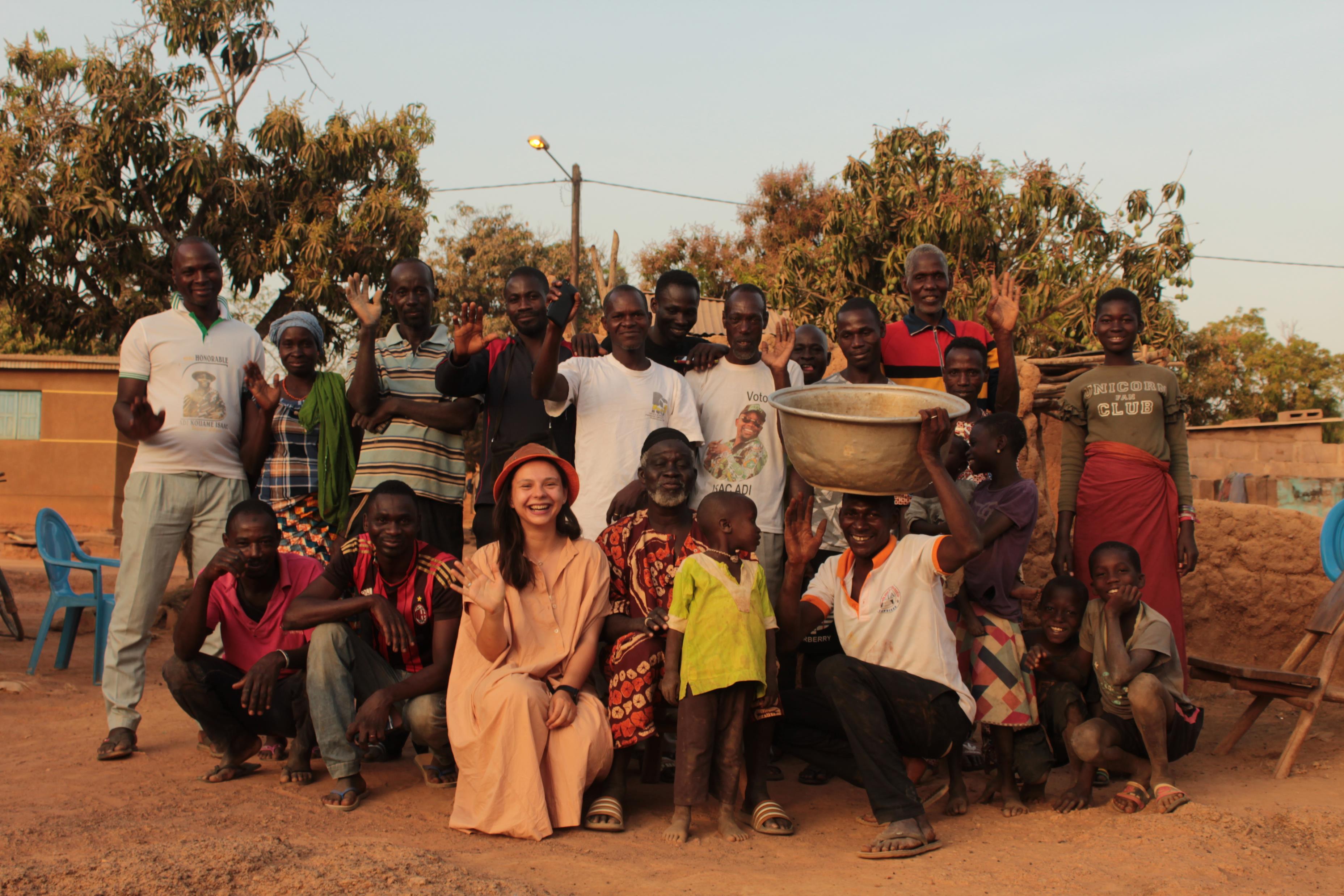 Basic information
This work is based on a corpus of narratives (~35 minutes) and elicitations collected from 2019 to 2023
Examples from narratives are labelled (tx)
Elicited examples are unmarked
Examples without tonal marks require additional validation
Data was collected from four language consultants: Soualio Ouattara, Ali Issuf, Ali Amara and Kuadjo Yacouba
All consultants speak not only Ngen, but also Jula and Baule
8
Locative postpositions
Pic. 1. Schematic representation of the main possible localizations. (Melchuk 2004: 53).
9
Localisation 1An object is located inside of another object, a container, that is perhaps open or abstract.
‘ Mango is in the bag.’
‘ They fell into the water.’
‘ There are 5 words in the book.’
Etymology:wò < wɔ̀ ‘neck’
10
[Speaker Notes: typical spatial adposition localizes an object MANGO or an event (the Figure) with respect to a reference object BAG (or the Ground).]
Localisation 2An object is located on the surface of another object.
‘There's a butterfly on the table.’
Note:Suffix lā is used to mark the progressive aspect on verbs. See ex. 12.
11
Localisation 3An object is located underneath another object.
‘The cat is under the table.’
12
Localisation 4An object is placed in front of another object.
‘There's something in front of me.’
13
Localisation 5An object is located behind another object.
‘There's a field across the river.’
‘There's someone behind the wall.’
Etymology:cɛ̀lɛ́ < kpēlɛ́ ‘back’
14
Localisation 6An object is located on the side surface of another object.
‘A boy is sitting outside the house waiting for a woman.’
‘I'm on the edge of the village.’
15
Localisation 7An object is located next to another object, but does not touch it.
‘ There are a lot of guinea fowls near my house.’
16
Localisation 8An object is placed around an object.
‘ They put up a fence around the house.’
17
Localisation 9The object is located between two objects.
Not collected at the moment
18
Locative nouns
19
Locative nouns
Is a small subclass (pɔ̄ɔ́ 'field', gbāŋí 'village', pálá 'home, house' and toponyms) of general nouns. 
They can occupy the position of the subject with the article:
‘The field is behind the river.’
20
Locative nouns
Is a small subclass (pɔ̄ɔ́ 'field', gbàŋ̀ì 'village', pálá 'home, house' and toponyms) of general nouns. 
They can be pluralised:
‘There is a woman in the field.’
‘There are women in the fields.’
21
Locative nouns
They are not used with postpositions, but they are combined with deictic adverbs.
‘I arrived to the village.’
*‘I arrived to the village.’
‘We are in the village.’
*‘We are in the village.’
22
[Speaker Notes: Примеры выше иллюстрируют то, что локативные существительные не допускают после себя послелогов, вероятно, их форма уже включается в себя послелог, который не отделяется на синхронном уровне.]
Locative nouns
Sometimes they change their morphological form with determinative
‘ I didn't know there are lions in this village.’
*I didn't know there are lions in this village.
23
Locative nouns
Each Ngen verb has exactly one semantic slot for a location (contrasting with verbs of European languages that can have multiple locative modifiers that correspond e.g. to the source and the goal of motion, as in the English The Smith family left Vienna for Paris). 

In Ngen, if a verb is modified with more than one locative phrase, they always describe the same location:
‘He came home to Abidjan.’
24
Deictic adverbs
25
Deictic adverbs
26
Adverbal contexts
‘A tooth is there.’ (tx)
‘ - Who is behing me (there)?’
‘ - The friend!’
‘He left that place.’
27
Deictic adverbs
Combined with locative nouns
‘We are in the village’
Combined with toponyms
‘He came home to Abidjan.’
Combined with postpositions
‘And you also, come here to sit down near me!’  (tx)
28
Nominal contexts
These markers that typically occur in adverbial contexts are also found in nominal ones
‘I saw that place.’
‘ Look into my mouth!’ (tx)
29
Genetive constructions in Ngen
dependent noun precedes head noun in possessive constructions: NGEN N
‘ Witch’s thing.’
30
Question 1
‘A thing from forest’
‘sand from village’
*‘sand from village’
‘ A thing from forest’
‘sand from the forest’ or ‘sand, that came from the forest.’
31
[Speaker Notes: Genetive constructions with deictic ?adverbs? Is it really an adverb?

be adverbial noun phrases, pointing to the relation of an object to a particular time or place?]
Question 2
Why there is no copula?
‘ - Who is behing me (there)?’
‘ - The friend!’
32
Question 3
What is the  syntactic structure here?
‘From sheeps I take two.’
33
Results
The presentation gives an overview of Ngen postpositions 
A group of locative nouns that are used in the predicative position without postpositions was extracted from group of general nouns.
Tests for syntactic compatibility of postpositions, locative nouns and deictic markers were carried out.
34
À mìlì
‘ Thank you!’
35
References
Creissels D. 2003. Encoding the distinction between localization, the source of motion and the direction of motion: a typological study // Proc. of Colloque international Space in languages: linguistic systems and cognitive categories, Ecole Normale Supérieure d'Ulm, Paris, France, 7-8 février 2003. 
Melchuk I. А. 2004. General morphology. {Obschaya morphologiya} Т. II. М
36